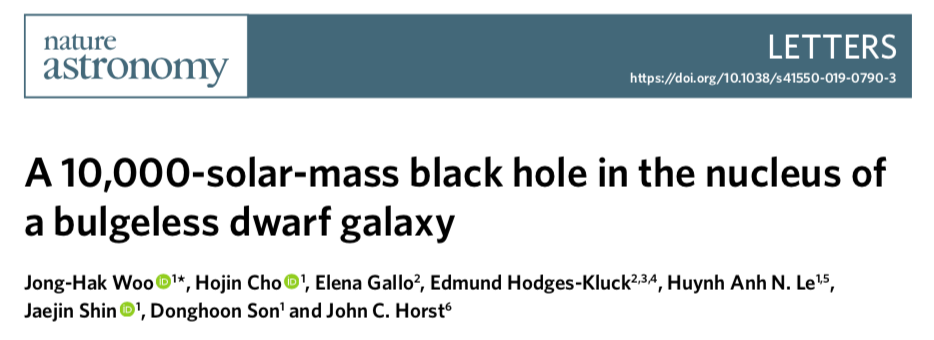 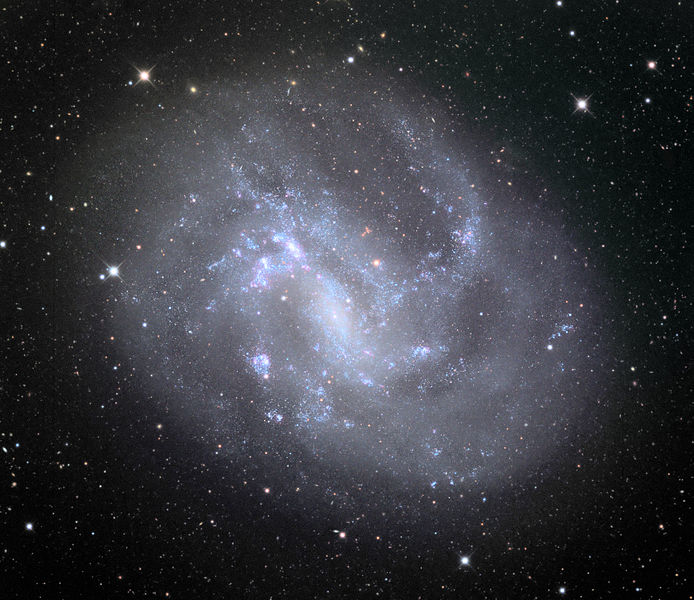 NGC 4395
8×108M⊙  Seyfert I 
Least luminous AGN known to date

“containing one of the smallest SMBH (3×105M⊙ )”
σ★ = 18 ± 1 km s−1
σline=426±1kms−1
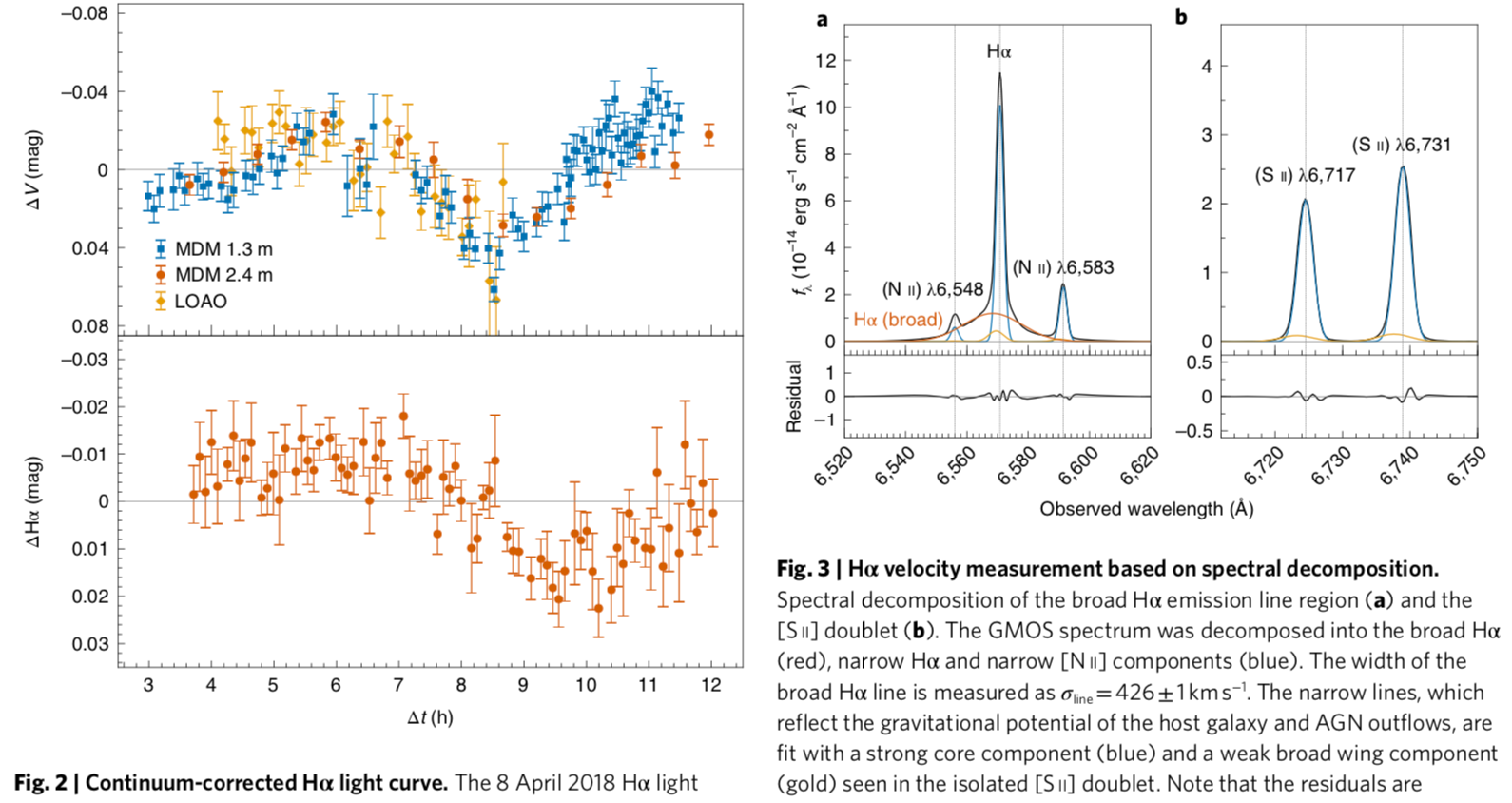 τ = 83 ± 14 min
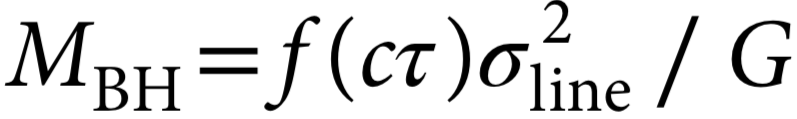 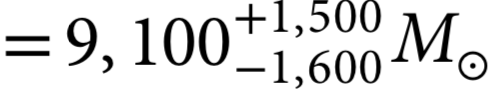 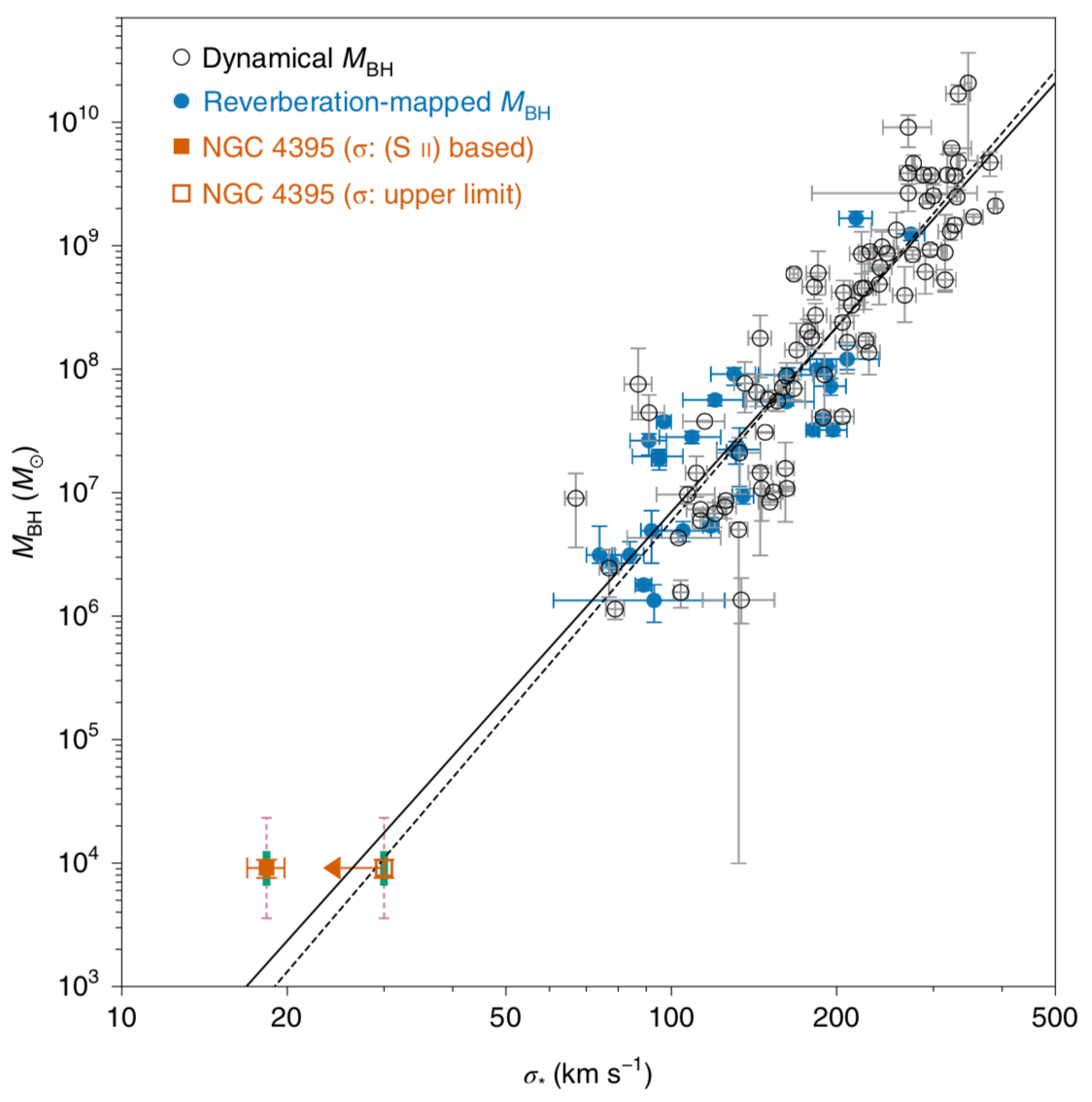 Previous measurements: 
ReverberationσCIV ≈ 2,900 km s−1   ,f=5.5line profile is far from Gaussianremeasure : σCIV ≈ 1,500 km s−1 ,f=1.1
Modelling the nuclear molecular disknuclear star cluster dominates the massaccretion disk is a point sourcewith a similar luminosity
Origion of MBH–σ★ relation:

hierarchical assembly  ?

AGN feedback ?
Light seed (102 ~103 M⊙ ) 
Heavy seed (104 ~106 M⊙ )